Základní škola a Mateřská škola Zákupy, příspěvková organizaceŠkolní 347, 471 23 Zákupy
Fyzika 8. ročníkVnitřní energie tělesa, teplo,tepelné výměnyIng. Milan Dufek
Cíl : Upevnit učivo délka, hmotnost, objem, čas, teplota 
Časový nárok : 30 min
Pomůcky : PC, dataprojektor, interaktivní tabule
Metodické pokyny k využití : procvičovací část hodiny
Vnitřní energie tělesa
Čím je dána vnitřní energie těles?
Rychlostí pohybu částic látky – pohybová energie částic
Jak se jinak nazývá energie částic?
Teplo
Jak lze vnitřní energii látky zvýšit?
Dodáním práce
Uveď příklad zvýšení vnitřní energie
Tření rukou
Co vyjadřuje teplota?
Míru vnitřní energie látky
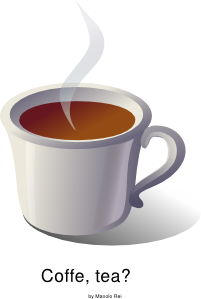 Ing. Milan Dufek
2
25.6.2012
[Speaker Notes: http://www.clker.com/cliparts/1/7/9/3/1194986043631776036coffe_tea_01.svg.med.png]
Tepelné výměny
Jaké druhy tepelné výměny znáš?
Vedením
Prouděním
Zářením
Co je to tepelný izolant? Uveď příklad.
Látka nebo těleso které vede teplo jen velmi málo.
Dřevo, plasty, sklo, neoprénový oblek
Jak lze využít tepelné izolanty?
Izolace domů, oděvy, termoska
Ing. Milan Dufek
3
25.6.2012
[Speaker Notes: http://www.clker.com/cliparts/1/7/9/3/1194986043631776036coffe_tea_01.svg.med.png]
Měrná tepelná kapacita
Co představuje měrná tepelná kapacita?
Množství tepla dodané látce, aby se jeho teplota zvýšilao 1 °C.
Jaký je vztah pro výpočet tepla?
Q = m.c.(t-t0)		
Kdy tento vztah neplatí?
Při změnách skupenství
Ing. Milan Dufek
4
25.6.2012
[Speaker Notes: http://www.clker.com/cliparts/1/7/9/3/1194986043631776036coffe_tea_01.svg.med.png]
Použité zdroje informací
Literatura:
Fyzika pro 8. ročník základní školy, Kolářová R., Bohuněk J., Prometheus, Praha 2006, 2. vyd.
Fyzika 8 pro základní školy a víceletá gymnázia, kolektiv, Fraus, Plzeň 2004, 1. vyd.
Tematické prověrky z učiva fyziky základní školy 8, Bohuněk J., Hejnová E., Prometheus, Praha 2005, 1. vyd.
Fyzika 1 – Fyzikální veličiny a jejich měření, Tesař J., SPN, Praha 2007, 1. vyd.
Internet – obrázky:
[Speaker Notes: Seznam zdrojů]